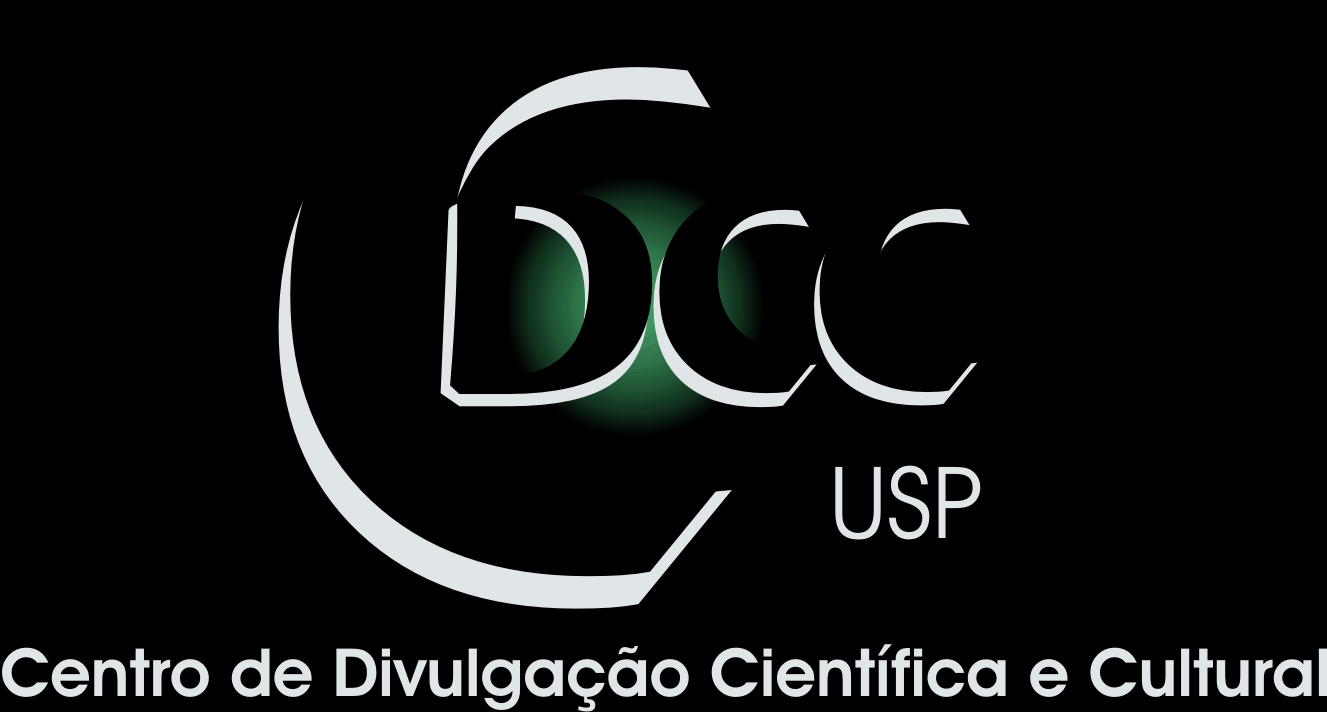 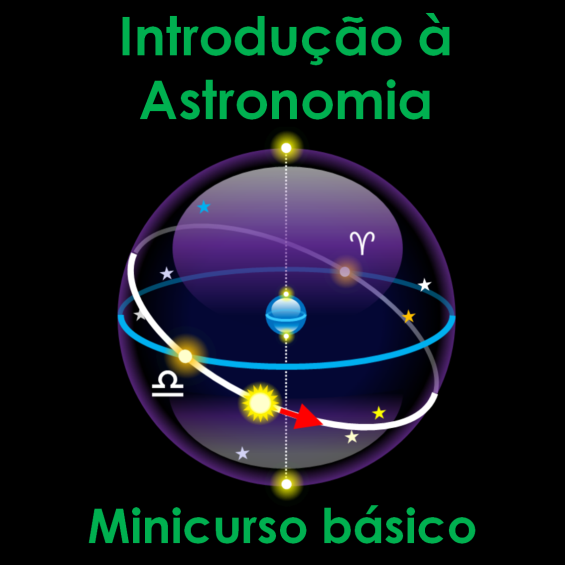 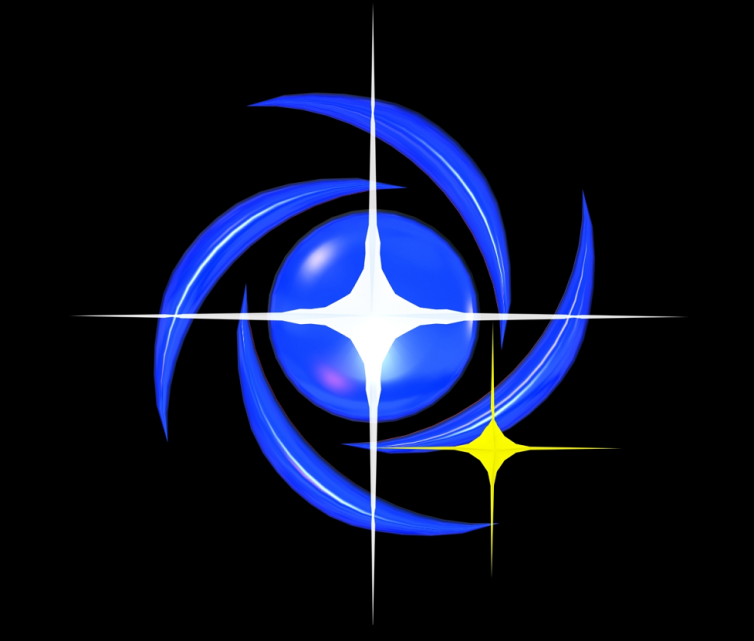 Centro de Divulgação da Astronomia
Observatório Dietrich Schiel
Telescópios
André Luiz da SilvaObservatório  Dietrich Schiel
/CDCC/USP
Binóculos
Sim, binóculos!
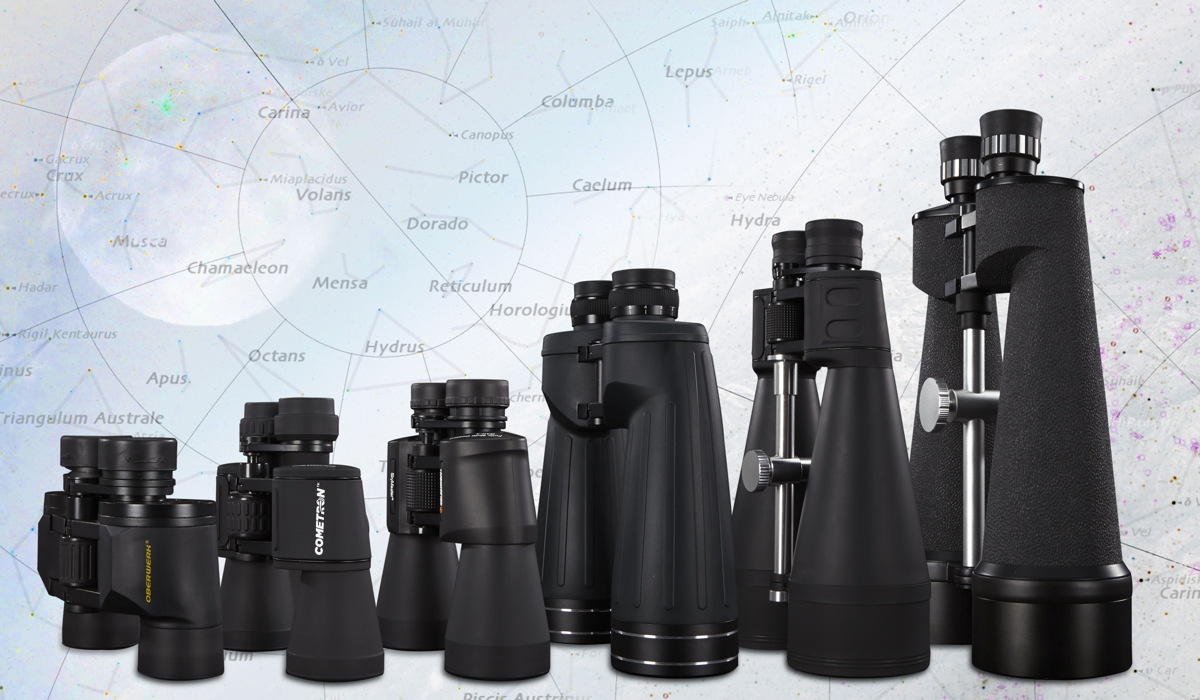 fonte da imagem: http://www.space.com/26021-best-binoculars.html
Prismas de teto e prismas de porro
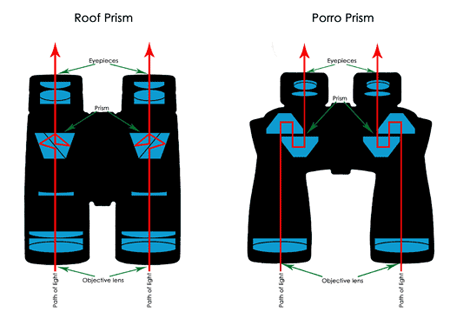 fonte da imagem: https://procular.com.au/porro-prism-vs-roof-prism-binoculars-better/
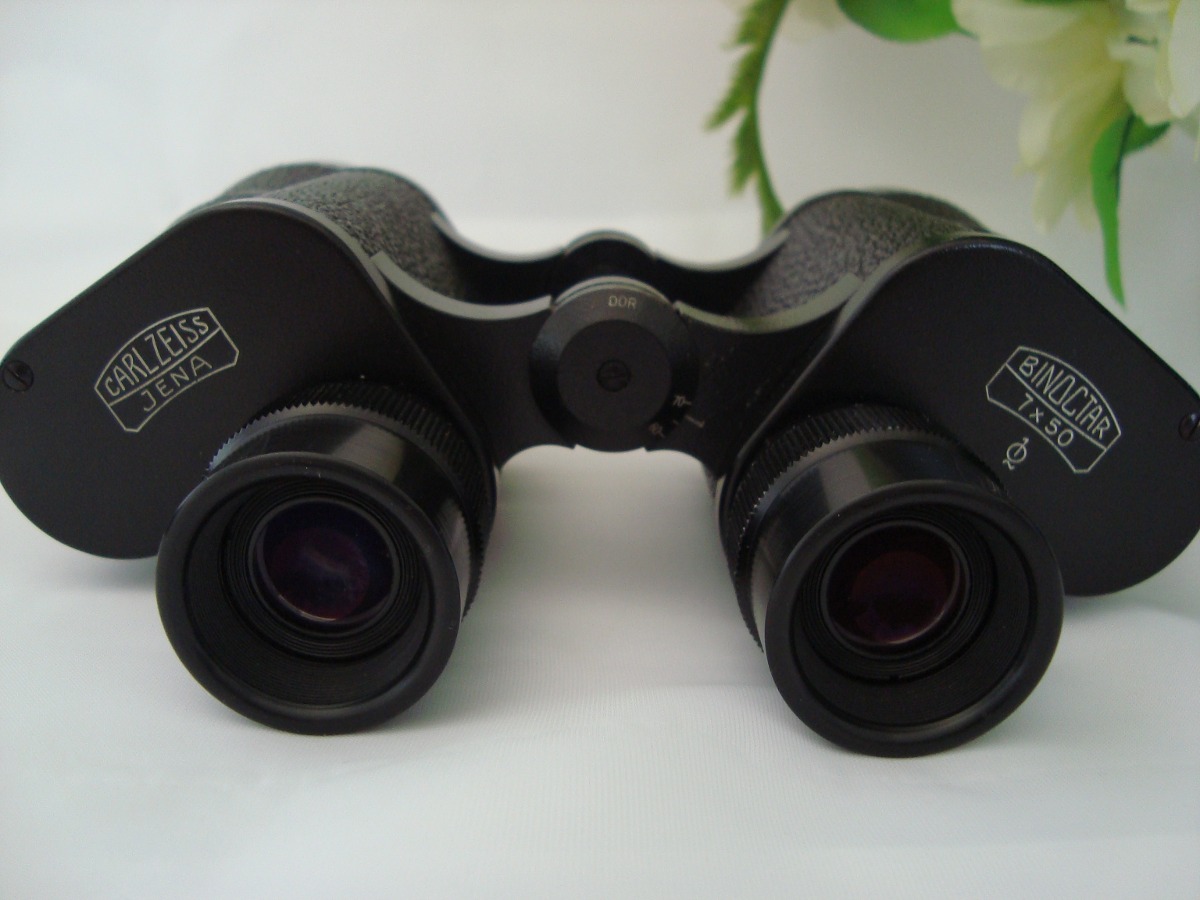 especificações
fonte da imagem: mercadolivre.com.br
Telescópios
Os telescópios podem ser:
refratores

 refletores

 catadióptricos
Refratores (lunetas)
Como funciona um refrator
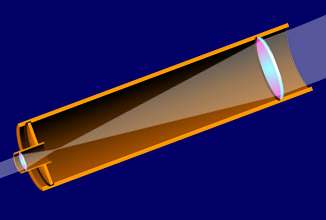 Crédito da imagem: http://www.geocities.ws/saladefisica7
Aberração cromática
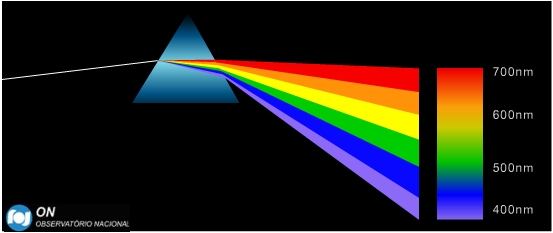 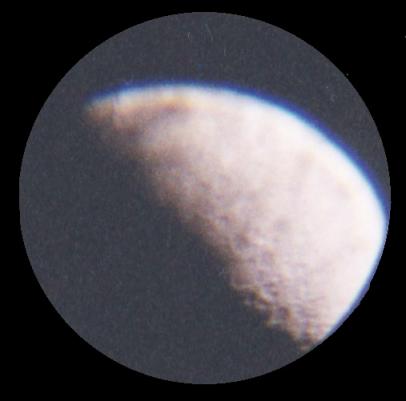 Créditos das imagens:  imagem superior: http://www.on.br; imagem inferior: http://educacaoespacial.wordpress.com
Refletores
Como funciona um refletor
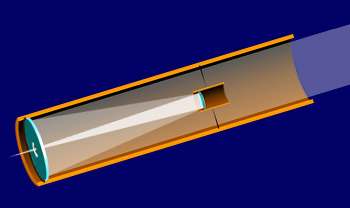 Crédito da imagem: http://www.geocities.ws/saladefisica7
Newtoniano
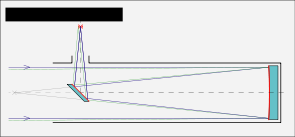 Crédito da imagem: http://en.wikipedia.org
Cassegrain
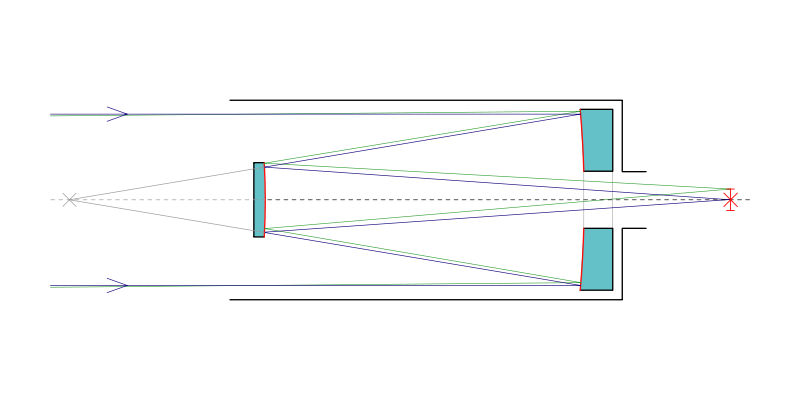 Crédito da imagem: http://en.wikipedia.org
Catadióptricos
Schmidt
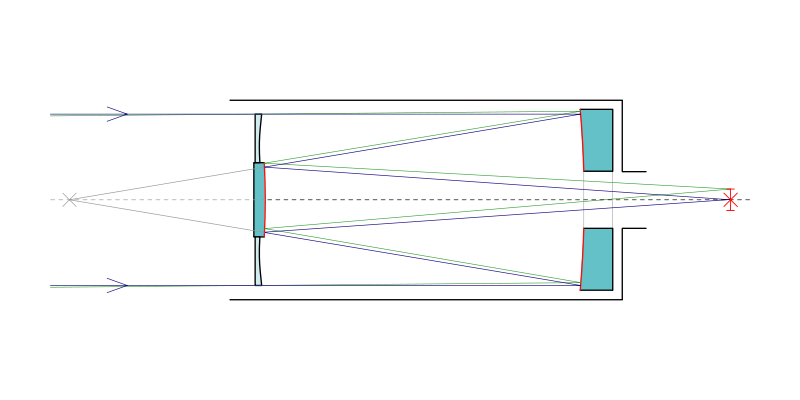 Crédito da imagem: http://en.wikipedia.org
Maksutov
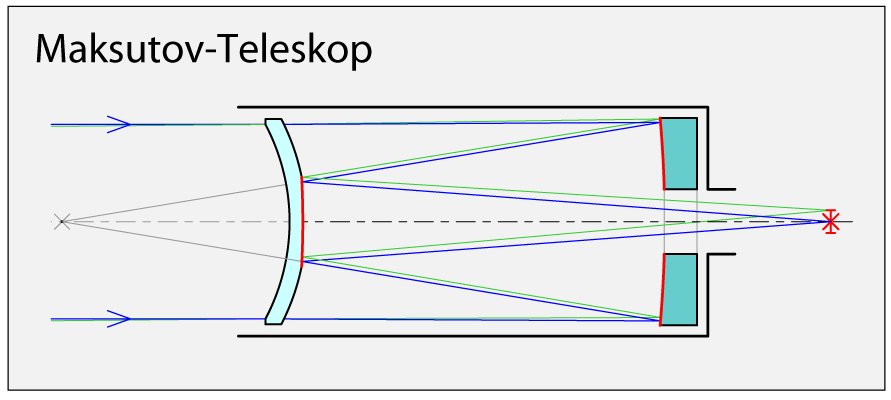 Crédito da imagem: http://en.wikipedia.org
Montagens
Montagens
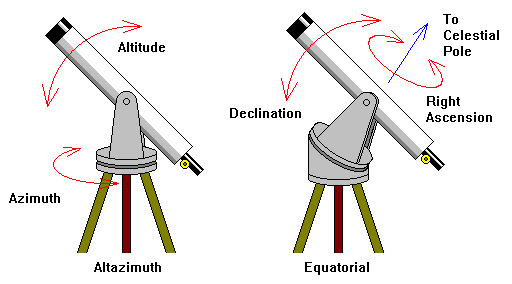 Fonte da imagem: http://www.oasi.org.uk/Telescopes/CFTOB/Mounts.gif
Algumas grandezas físicas envolvidas
Grandezas importantes relacionadas com telescópios:
distância focal
 aumento
 poder separador
 magnitude limite
distância focal
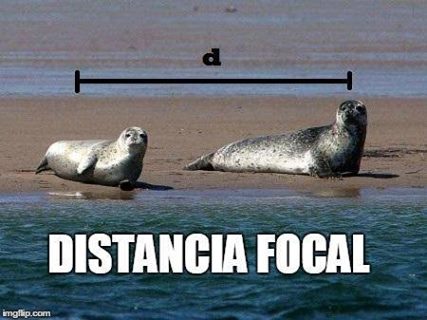 Fonte da imagem: http://matematicasecreta.blogspot.com.br
distância focal, F
Distância da lente (ou espelho) até o foco (ponto onde os raios paralelos ao eixo óptico convergem)
F
aumento, A
Razão (divisão) entre a distância focal da objetiva e distância focal da ocular (lente de olho)
F
_
A
=
f
Aumento máximo útil
2x o diâmetro do telescópio em mm
Um telescópio de 60 mm: 120x
Um telescópio de 110 mm: 220x
Um telescópio de 250 mm: 500x
...
poder separador, P
Mede a capacidade do telescópio de podermos ver a menor separação angular entre dois pontos
120
__
P
=
D
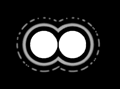 P em segundos de arco (”)
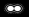 D é o diâmetro em milímetros (mm)
Crédito da imagem: http://www.meade.com
Magnitude limite, mlim
Mede magnitude da estrela de menor brilho que pode ser vista ao telescópio
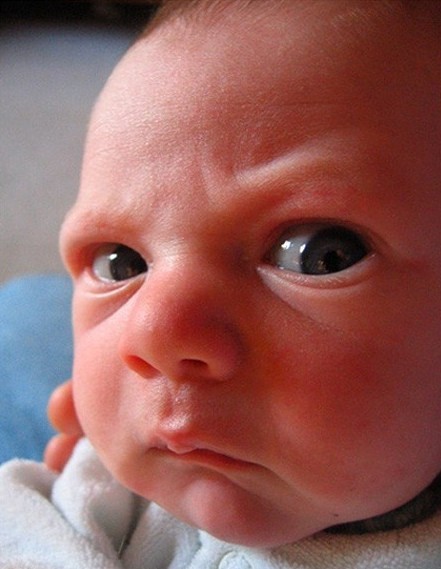 mlim
7,1 + 5.log D
=
D é o diâmetro em centímetros (cm)
Crédito da imagem: http://www.webmastertalkforums.com
“Praticando”...
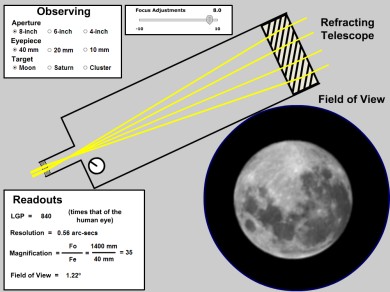 Crédito : Universidade de Nebraska-Lincoln
Os maiores telescópios da atualidade
O maior refrator, ainda em operação
Refrator de Yerkes
Diâmetro de 1 m

Inviável a construção de lentes maiores

Localização: E.U.A.

Universidade de Chicago - E.U.A
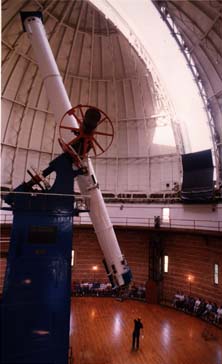 Crédito da imagem: observatório de Yerkes
Os maiores telescópios do mundo (refletores)
4º lugar: GTC
Gran Telescopio Canarias
Diâmetro: 10,4 m
Localização: Ilhas Canárias (Espanha)
Participantes: Espanha, México e E.U.A.
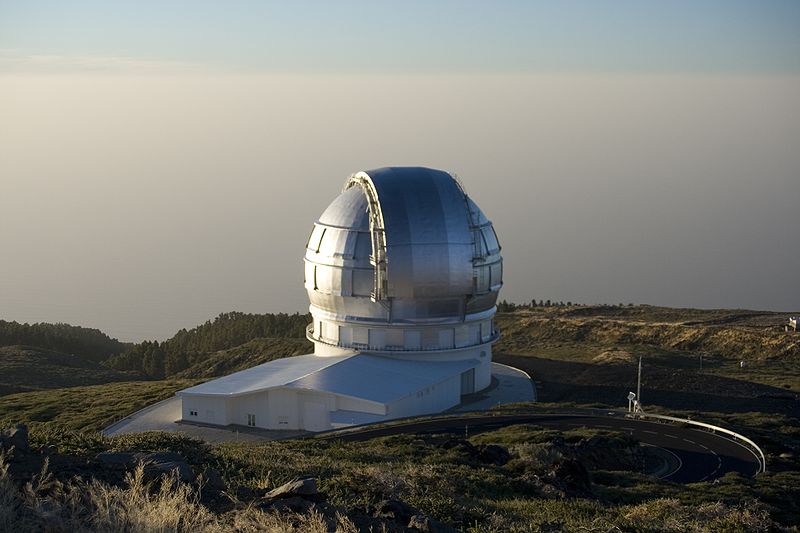 Crédito da imagem: http://en.wikipedia.org
3º lugar: LBT
Large Binocular Telescope
Diâmetro efetivo de 11,9 m
Dois espelhos de 8,4 m
Localização: E.U.A.
Participantes: E.U.A., Itália e Alemanha
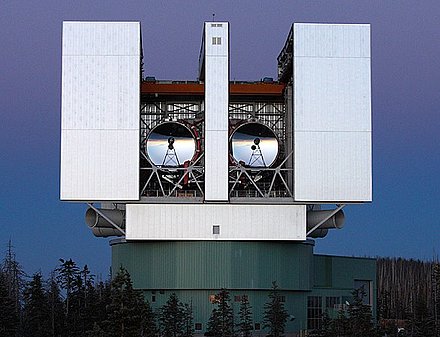 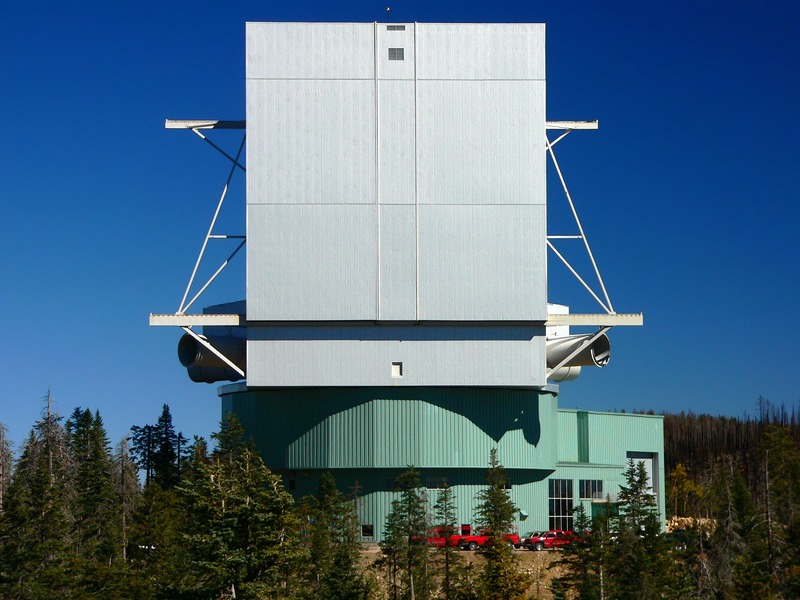 Crédito das imagens: http://en.wikipedia.org (domo fechado) ; http://www.aip.de (domo aberto)
2º lugar: Keck 1 e 2
Diâmetro efetivo de 13,9 m
2 espelhos de 10 m
Localização: Havaí (E.U.A.)
Participantes: E.U.A.
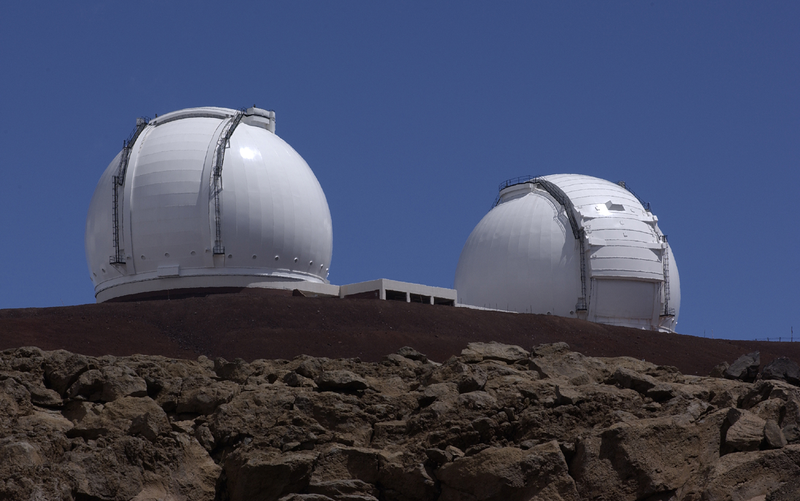 Crédito da imagem: http://en.wikipedia.org
1º lugar: VLT
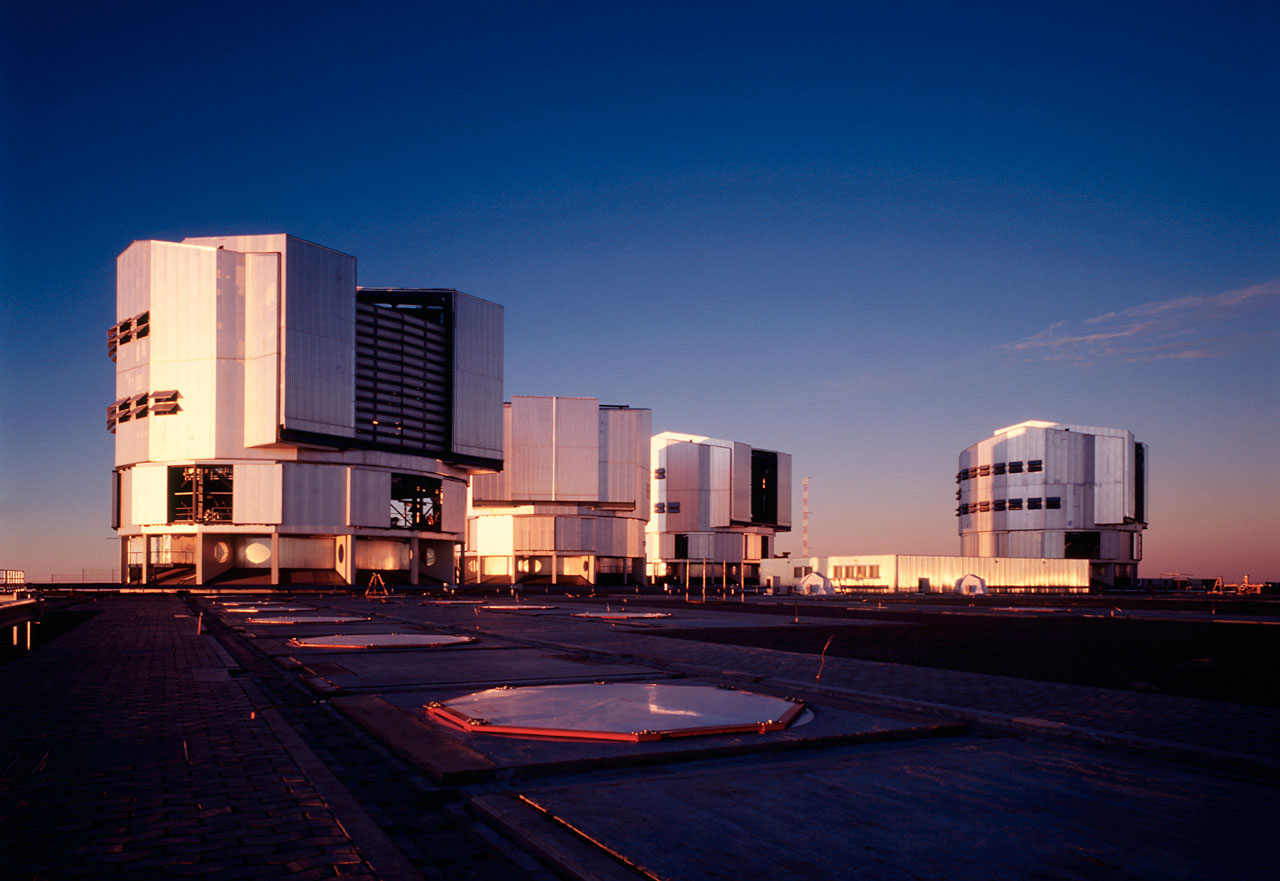 Very Large Telescope
Diâmetro efetivo de 16 m
4 espelhos de 8,2 m
Localização: Chile
ESO
Crédito das imagens: http://en.wikipedia.org (domo fechado) ; http://www.aip.de (domo aberto)
Futuro próximo
3º lugar: GMT
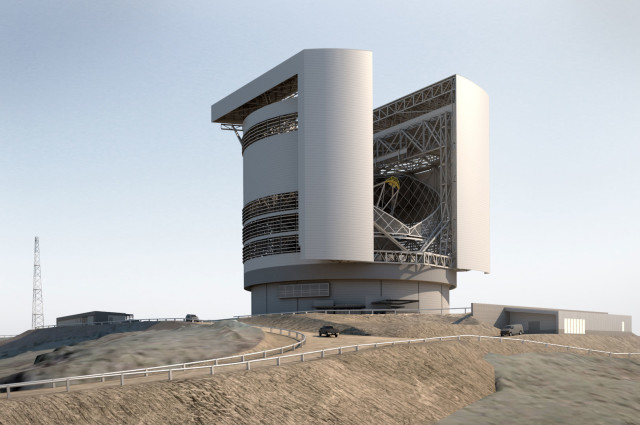 Fonte da imagem: http://m3eng.com/portfolio/giant-megellan-telescope-observatory/
3º lugar: GMT
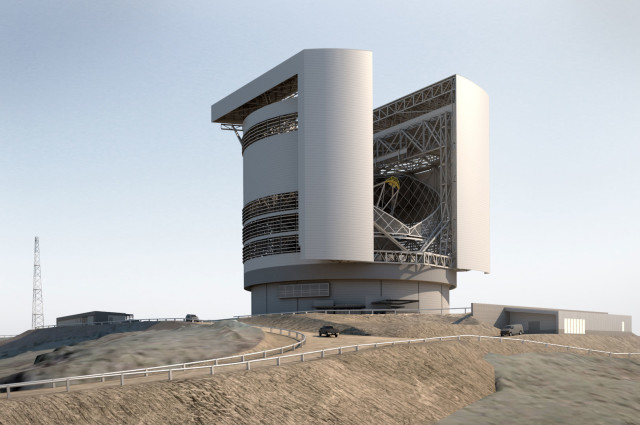 Giant Magellan Telescope
Diâmetro: 24,5 m
7 espelhos de 8,4 m
Localização: Chile
Participantes: vários países
Fonte da imagem: http://m3eng.com/portfolio/giant-megellan-telescope-observatory/
2º lugar: TMT
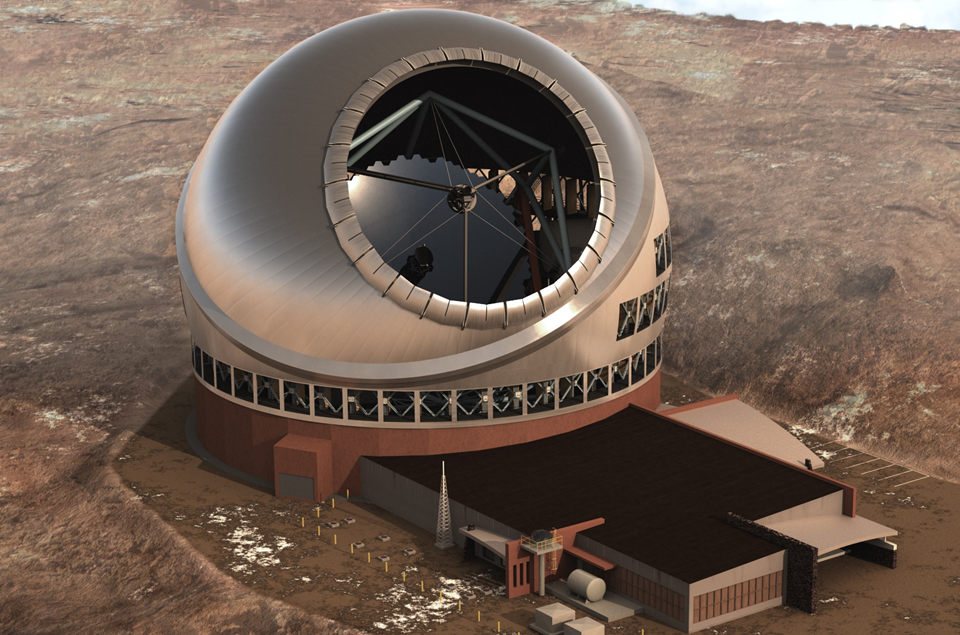 Fonte da imagem: http://www.tmt.org
2º lugar: TMT
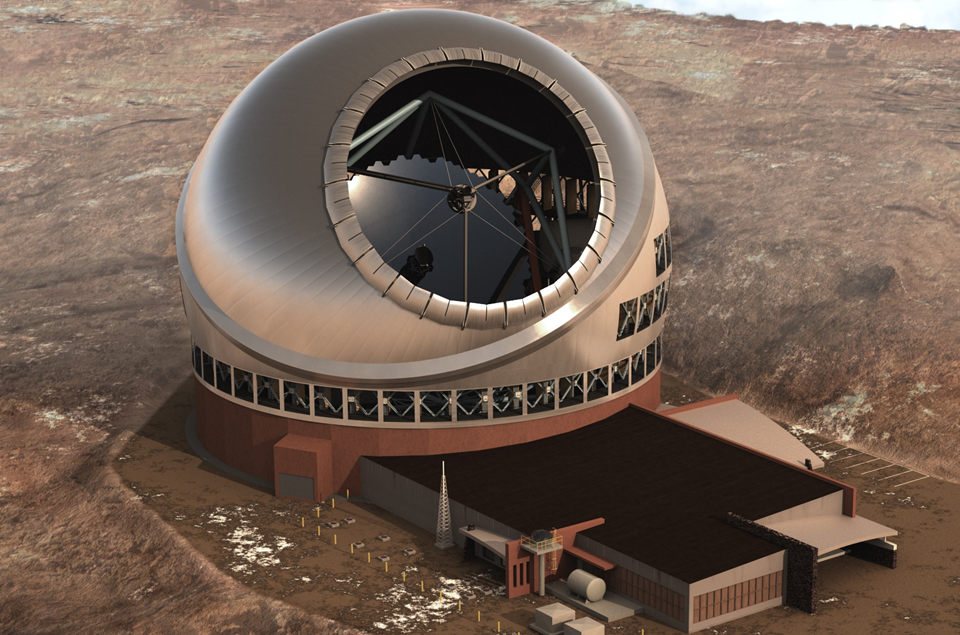 Thirty Meters Telescope
Diâmetro: 30 m
492 espelhos 1,4 m
Localização: Havaí (E.U.A.)-?
Participantes: vários países (TMT International Observatory)
Fonte da imagem: http://www.tmt.org
1º lugar: E-ELT
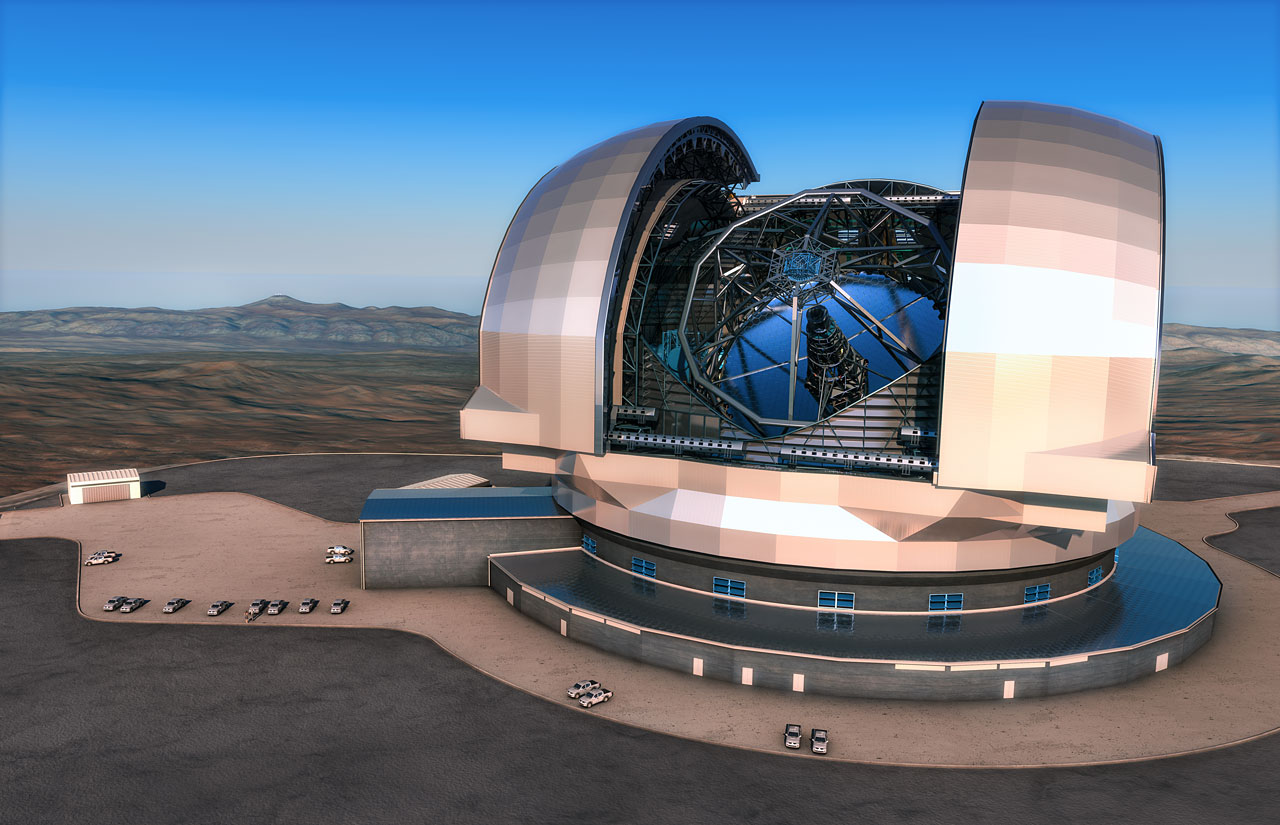 Crédito da imagem: ESO
1º lugar: E-ELT
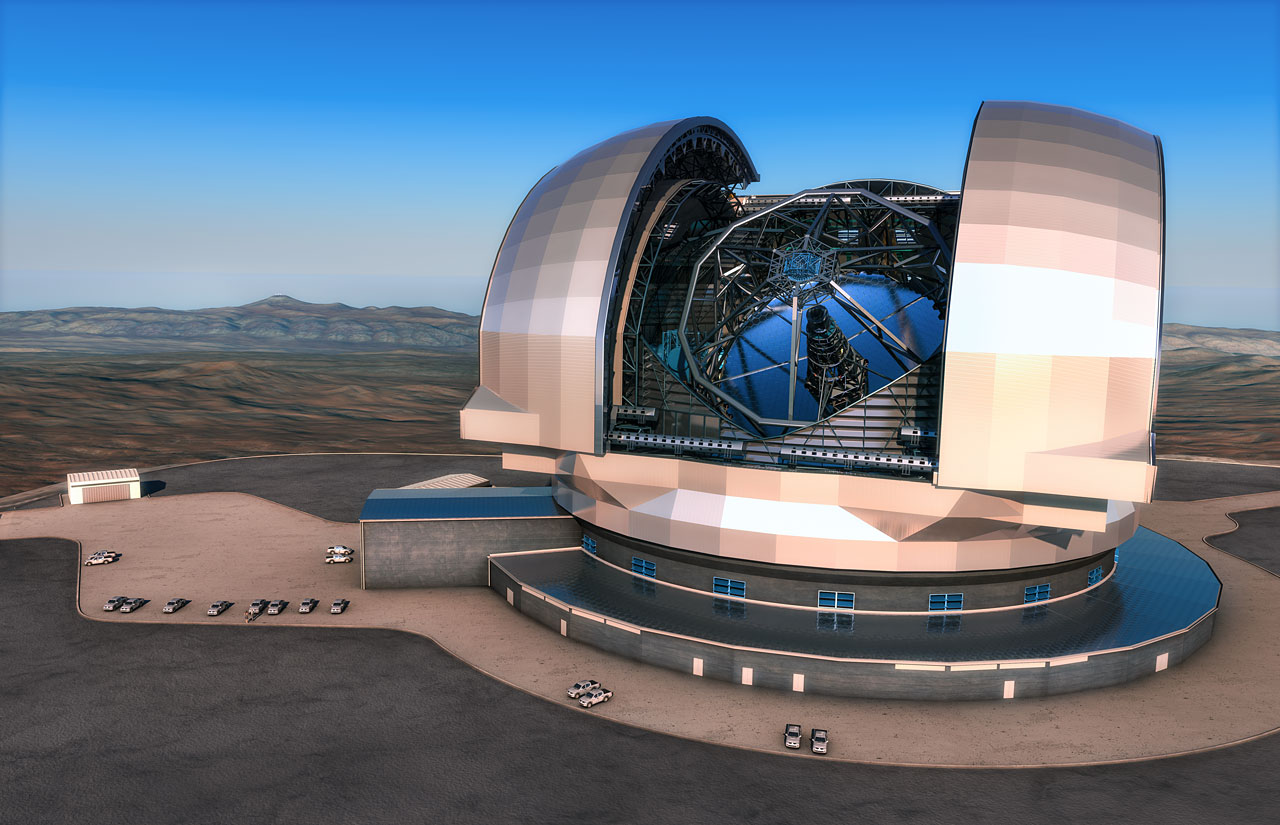 European Extremely Large Telescope
Diâmetro: 39,3 m
798 espelhos 1,4 m
Localização: Chile
ESO
Crédito da imagem: ESO